Тема урока
Плавание. Техника безопасности на воде. Ознакомительные упражнения
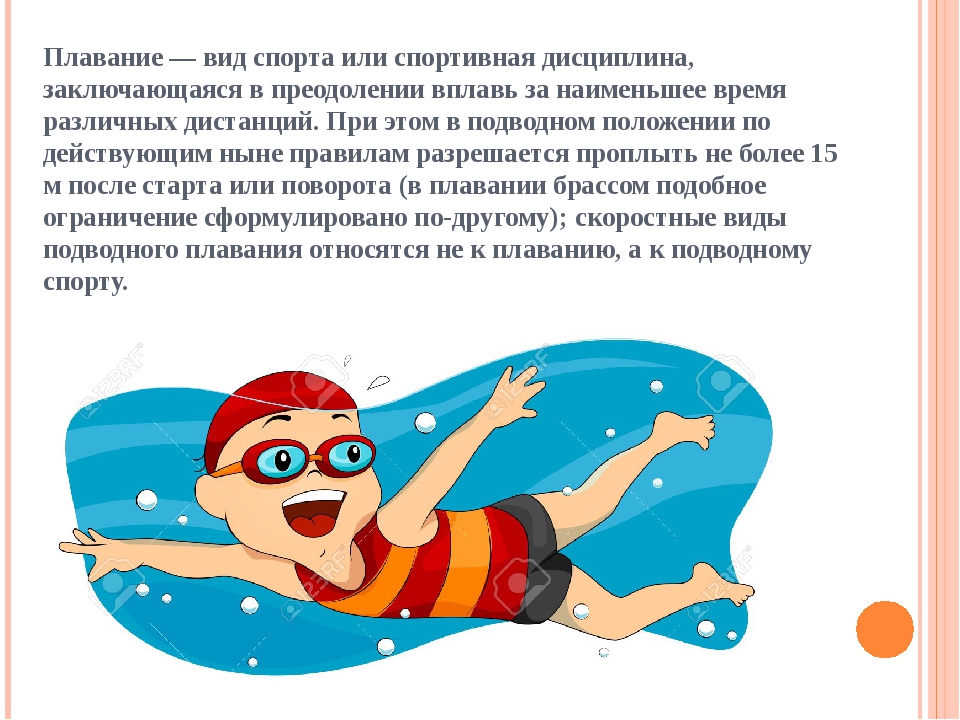 Цель урока
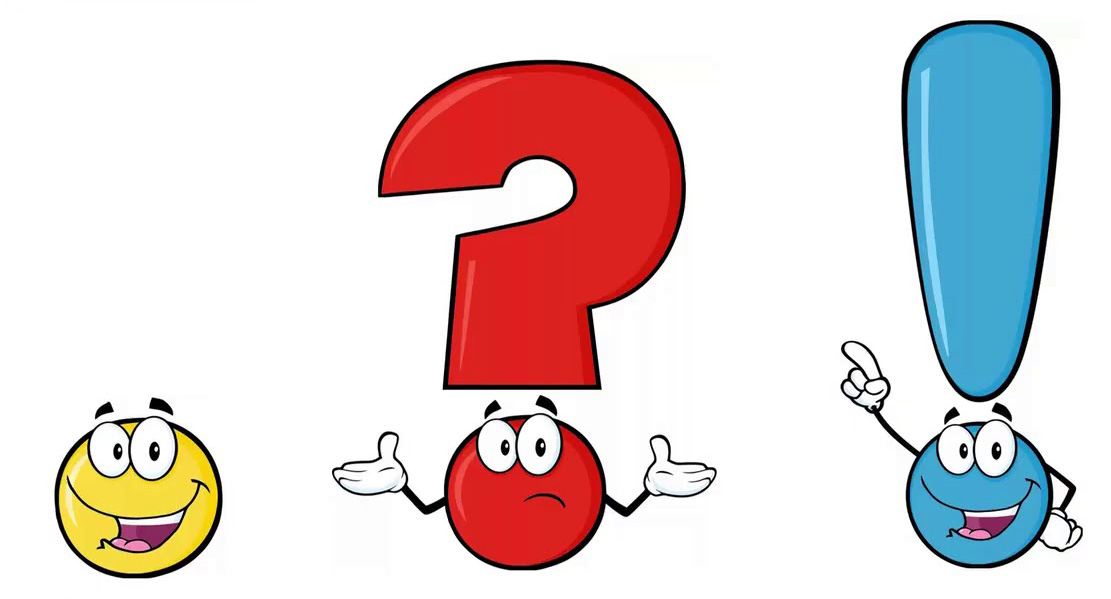 Изучить правила пребывания граждан на воде.
Иметь представление об упражнениях ознакомительного характера при обучении плаванию.
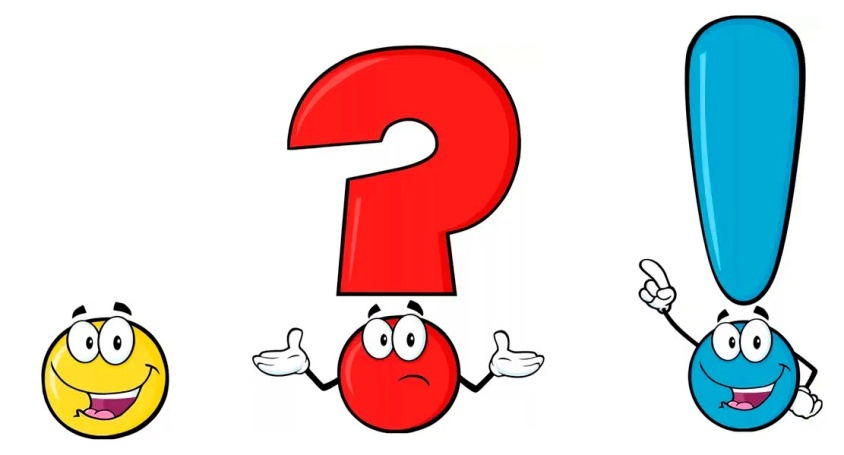 Алгоритм КСО
Почему пары называются парами сменного состава?

2. Как работает учитель?

3. Как работает ученик?
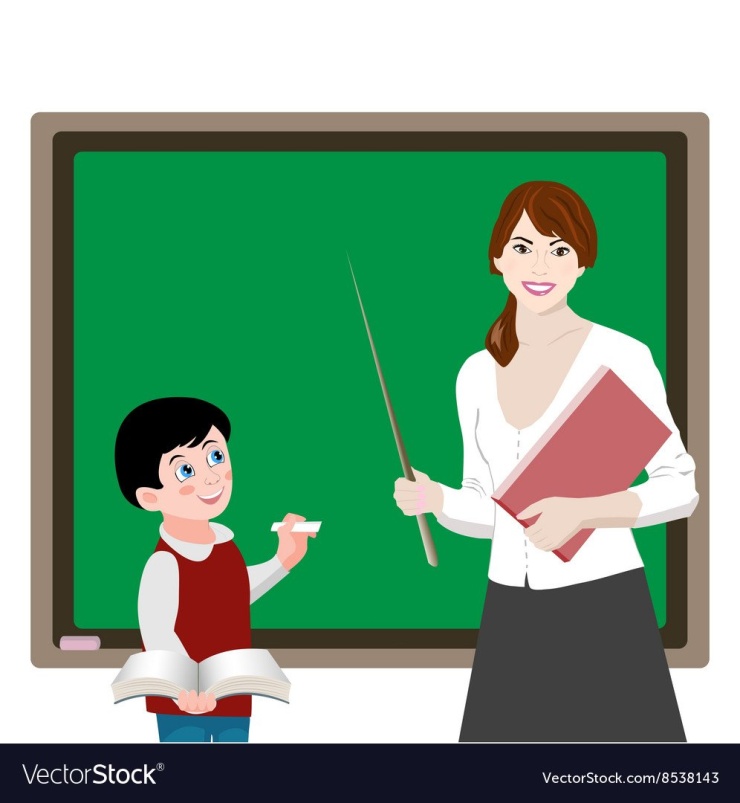 Задание 1.
Карточка КСО
Задание 2.
Подсказка для задания 2.
В местах, запрещенных для купания, не проводят обследование дна и контроль качества воды и песка.
Предупреждение несчастных случаев и травматических повреждений на занятиях по плаванию
Вы несете за детей ответственность и потому что дети тонут очень быстро (Течение, коряги, мусор, ударяются головой, сводит ногу)
Обморок под водой от недостатка кислорода.
 Снижение частоты сердечных сокращений;
Нарушение ритма дыхания, появление чувства усталости, замедление речи, нарушение памяти, утрата двигательной активности, потеря сознания.
При плавании межреберные мышцы, мышцы спины и брюшного пресса должны активно снабжаться кровью, но если мы только что поели, кровью в большей степени наполняется кишечник. 
Аксессуар поможет быстрее научиться плавать и координировать свои движения, так легче держаться на воде
85% заболеваний передается через воду, например энтеровирусная инфекция. В мокром песке – возбудители грибковых заболеваний.
Ознакомительные упражнения при обучении плаванию
Оцени свою работу
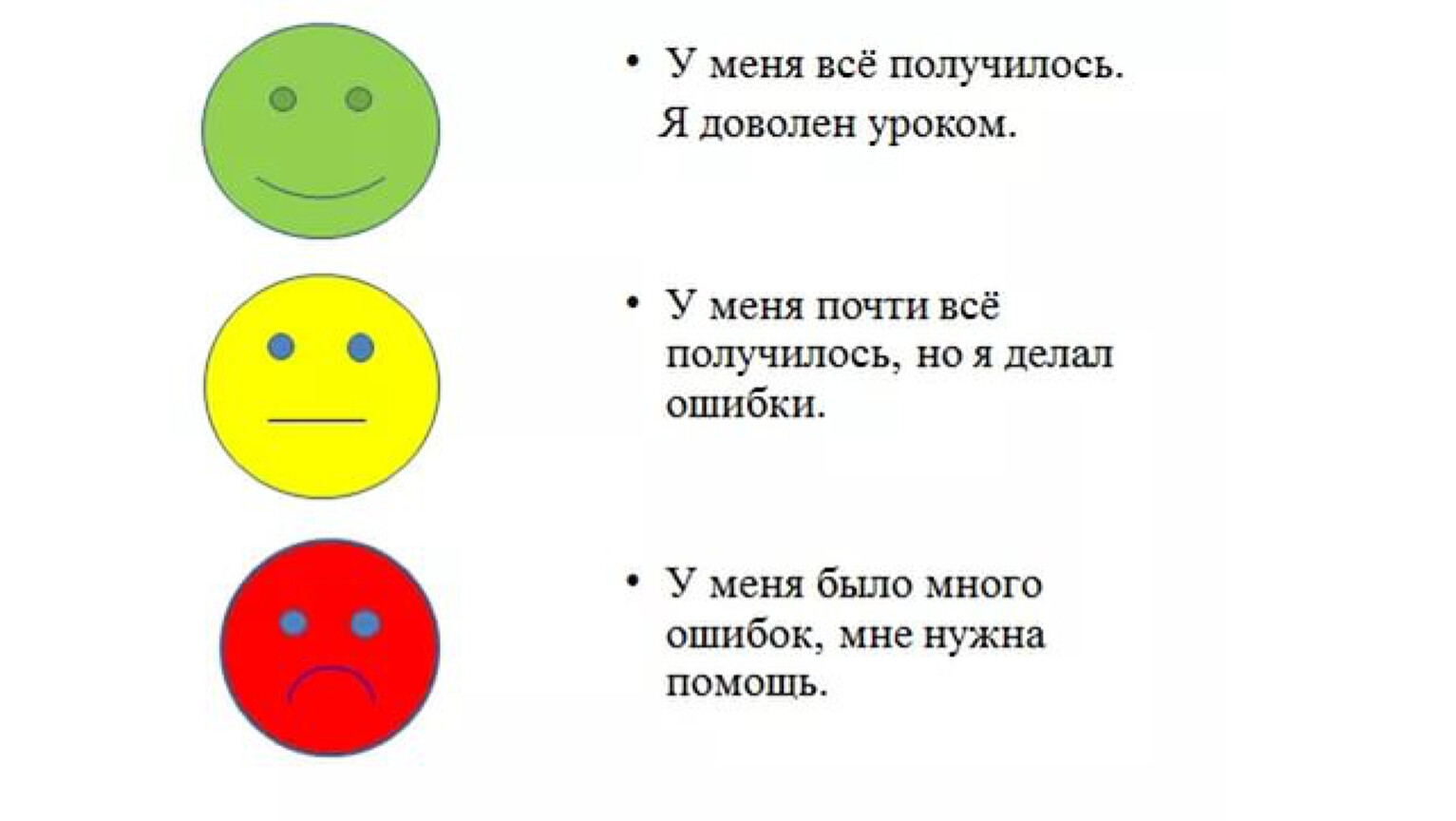